Finansējuma piesaiste zinātneiSaeimas Ilgtspējīgas attīstības komisijas un Izglītības, kultūras un zinātnes komisijas kopsēde
2016.gada 13.aprīlis
Ieguldījumu pētniecībā ietekme uz tautsaimniecību
NAP rādītāji
Pastāv nozīmīga sakarība starp ieguldījumiem zinātnē un IKP uz vienu iedzīvotāju.
24
Pētniecības finansējuma struktūras un apjoma maiņa – ambiciozs mērķis
x 3.5
139.5MEUR/ 0.6% no IKP
500MEUR/ 1,5% no IKP
3
Valsts finansējums P&A, 2013
4
Galvenie izaicinājumi un uzdevumi P&A jomā Latvijā
Veicināt privatā sektora investīcijas
Palielināt VB finansējumu P&A; rezultātu orientācija, spin-off
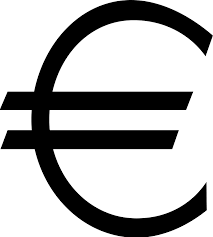 1) Ilgstoši nepietiekams zinātnes finansējums
5) LV biznesa struktūra, modelis, zems pieprasijums pēc inovacijām
2) Mazs P&A&I nodarbināto skaits un atjaunotne
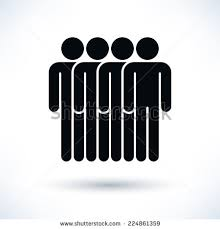 6) Vājš petījumu rezultātu komercializācijas potenciāls
3) Nepietiekama starptatautiskā sadarbība
4) Fragmentēta ZI struktūra, pārvaldības funkciju dublēšanās
Kāpināt H2020 u.c. starpt. finansējuma piesaisti
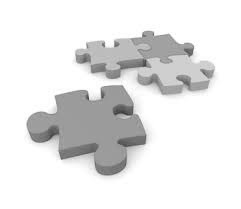 Priekšnoteikums: ZI kapacitātes un stratēģiskās vadības stiprināšana, resursu konsolidācija
5
APVĀRSNIS 2020
UIN atvieglojumi ražošanas veicināšanai iegādājoties jaunas ražošanas tehnoloģiskās iekārtas
Praktiskas ievirzes pētījumi
76,51 milj. EUR  (IZM, SF)
Uzņēmumu ienākuma nodokļa atvieglojums pētniecības un attīstības izmaksām
Dalība ES pētniecības un tehnoloģiju attīstības programmās (2014.g. – 2017.g.) 5,72 milj. EUR  (IZM, VB)
Tehnoloģiju pārneses programma
24,5 milj. EUR (EM, SF)
Latvijas ekonomikas izaugsme
ZINĀTNE
UZŅĒMĒJDARBĪBA
FLP (2014.g. – 2017.g.) 20,76 milj. EUR (IZM, VB)
Publisko datu atkalizmantošana 151,54 milj. EUR (VARAM, SF)
Finanšu  pieejamības sekmēšana 51 milj.  EUR (EM, SF)
Uzņēmējdarbību veicinoša publiskā infrastruktūra reģionos  114,2 milj. EUR (VARAM, SF)
IZGLĪTĪBA
Atbalsts MVK jaunu produktu un tehnoloģiju attīstībai 7 milj. EUR (EM, SF)
Zinātnes bāzes finansējums (2014.g.-2017.g.) 99,16 milj. EUR (IZM, VB)
AII infrastruktūras attīstība  STEM jomās 
44,64  milj. EUR (IZM, SF)
Infrastruktūras attīstība koledžās STEM jomās 14,2  milj. EUR (IZM, SF)
VPP (2014.g.-2017.g.) 26,96 milj. EUR. (IZM, VB)
Partnerībā organizētas apmācības 24,90 milj. EUR (EM, SF)
Kompetences centri
72,3 milj. EUR (EM, SF)
Inovāciju granti studentiem
34 milj. EUR (IZM SF)
Straujas izaugsmes komersanti                  75 milj. EUR (EM, SF)
Atbalsts ražošanas telpu un infrastruktūras izveidei  21,75  milj. EUR  (EM, SF)
Granti pēcdoktorantūras pētījumiem
64,03 milj. EUR (IZM, SF)
Bezdarbnieku apmācības atbilstoši darba tirgus pieprasīj. 96,4 milj. EUR (LM, SF)
Biznesa inkubatoru atbalsta programma      31  milj. EUR (EM, SF)
Klasteru programma 6,20 milj. EUR (EM, SF)
ZI institucionālās kapacitātes stiprināšana
15,25 milj. EUR (IZM, SF)
Profesionālās izglītības infrastruktūras attīstība, t.sk. STEM jomās 104,7 milj. EUR (IZM, SF)
Zināšanu pārnese lauksaimniekiem un meža apsaimniekotājiem 17,1 milj. EUR (ZM, ELFLA)
ERA bilaterālās un multilaterālās sadarbības projektu atbalsts 32,55 milj. EUR (IZM, SF)
Teritoriju revitalizācija        278,26 milj. EUR (VARAM, SF)
Nodarbināto personu profesionālās kompetences pilnveide  27,03milj.EUR (LM, SF)
Uzņēmējdarbības konkurētspējas paaugstināšana
IZGLĪTĪBAS FINANSĒJUMS
Inovācijas motivācijas programma 4,80 milj. EUR (EM, SF)
Ārējie tirgu apgūšana 31,80 milj.EUR (EM,SF)
P&A Infrastruktūras attīstība 
100 milj. EUR (IZM, SF)
Sadarbība starp pētniecību un lauksaimniecības un mežsaimniecības nozarēm
2,2 milj. EUR (ZM, ELFLA)
Darba tirgus apsteidzošo pārkārtojumu sistēma 1,99milj.EUR (LM, SF)
Inovācijas kapacitātes stiprināšana
Zinātnes konkurētspējas paaugstināšana
Darba vidē balstītas mācības, mācību prakse profesionālajā izglītībā  21,93 milj. EUR (IZM, SF)
AII studiju programmu fragmentācijas mazināšana, AII akadēmiskā personāla kapacitātes stiprināšana,  AII pārvaldības uzlabošana  65,15 milj. EUR (IZM, SF)
Kritisks investīciju atdeves priekšnoteikus: Palielināt valsts budžeta finansējumu P&A
7
IZM 2016.gada budžets pamatfunkciju īstenošanai, sadalījumā pa jomām
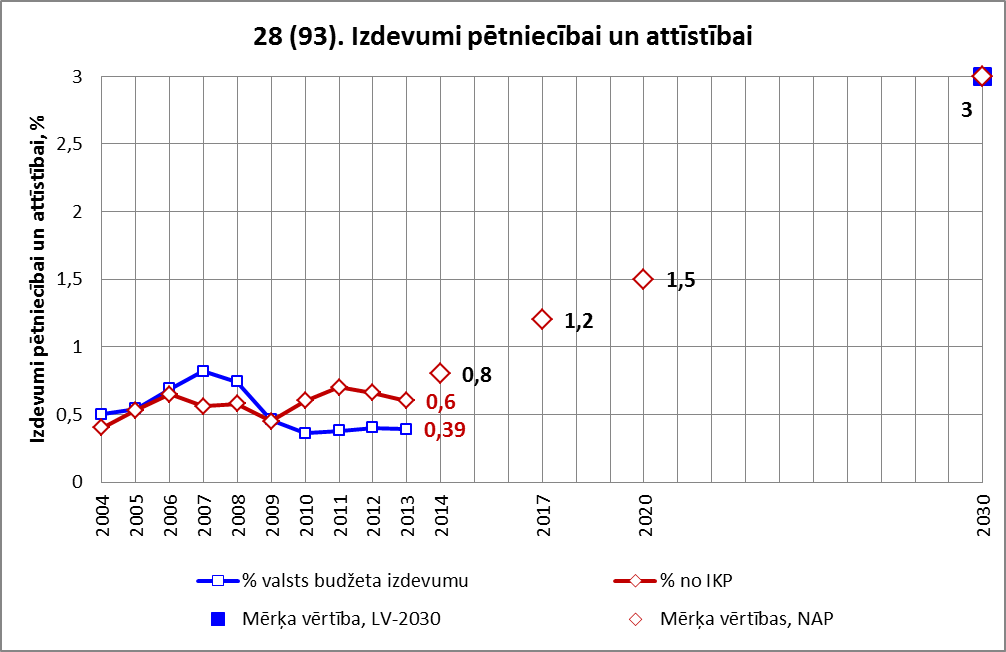 LV apņēmusies sasniegt 1.5% no IKP izdevumus P&A, tostarp kāpināt VB daļu, Partnerības līgumā ar EK par SF investīcijām R&D
8
Nepieciešamais papildu VB finansējums
BĀZES finansējums nenosedz 100%:
“−11.1 MEUR” 2016. g.
“−15.4MEUR” 2017.g.
“−18.4MEUR” 2018.g.
2) FLP “+ 4 MEUR” no 2017.g.;
3) VPP vismaz “+ 4 MEUR” jaunajam konkursam 2018.g., t.sk. enerģētikai saskaņā ar EM Enerģētikas attīstības pamatnostādnēm;
3) TOP vismaz “+7 MEUR” no 2020.g. (kopš krīzes netiek īstenoti, šobrīd aizstāti ar SF praktiskās ievirzes pētījumiem (76 MEUR)).

Kopā: trūkstošais finansējums zinātnei 
11 MEUR 2016.g. 
19 MEUR 2017.g.
26 MEUR 2018.g.
9
SF ieguldījumu mērķis:  Kāpināt industrijas un starptautiski finansētas pētniecības apjomu
10
Laika grafiks  2014-2020
Baltijas valstu sekmes H2020
12
ES dalībvalstu sekmes H2020 konkursos
13
LV sniegums 7.IP un H2020 – galvenie secinājumi
Nepieciešama apņemšanās stimulēt ekonomikas un reāli ieguldījumi P&A (paaugstināt valsts ieguldījumu P&A);
Nepieciešams paaugstināt kapacitāti projektu sagatavošanā un virzībā;
Nepieciešams LV interešu lobijs H2020 programmkomitejās un speciālajās programmās;
Jāpiedalās citās EK programmās, kas paver iespējas startēt konsorcijos.
14
Paldies!
Izglītības un zinātnes ministrija
Adrese: Valņu iela 2, Rīga, LV-1050
Tālrunis: +371 67047937E-pasts: esf@izm.gov.lv 
Mājaslapa: www.esfondi.izm.gov.lv  
 www. izm.gov.lv